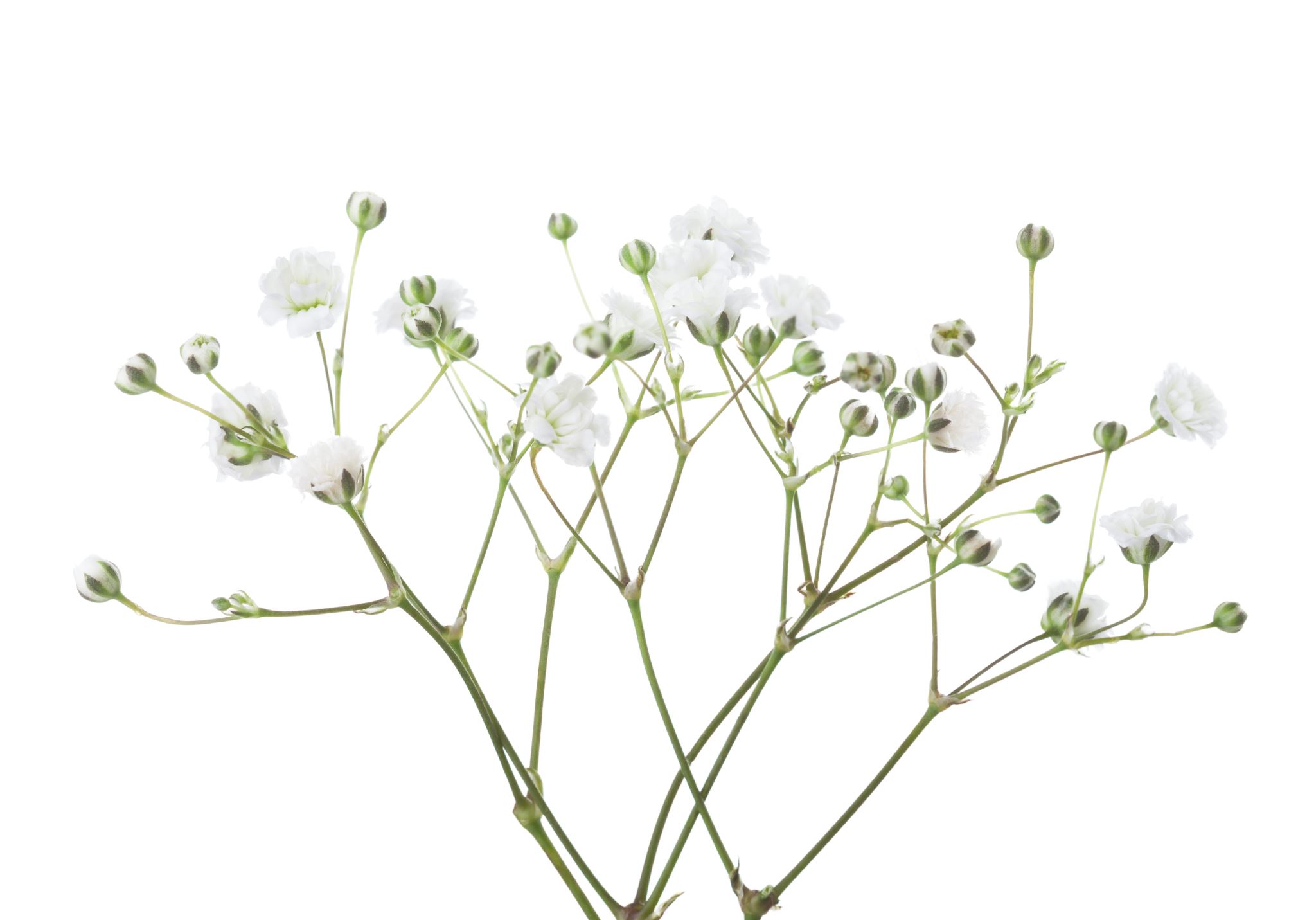 ExploringGalatia
Gal 3:27
27 for all of you who were baptized into Christ have clothed yourselves with Christ.
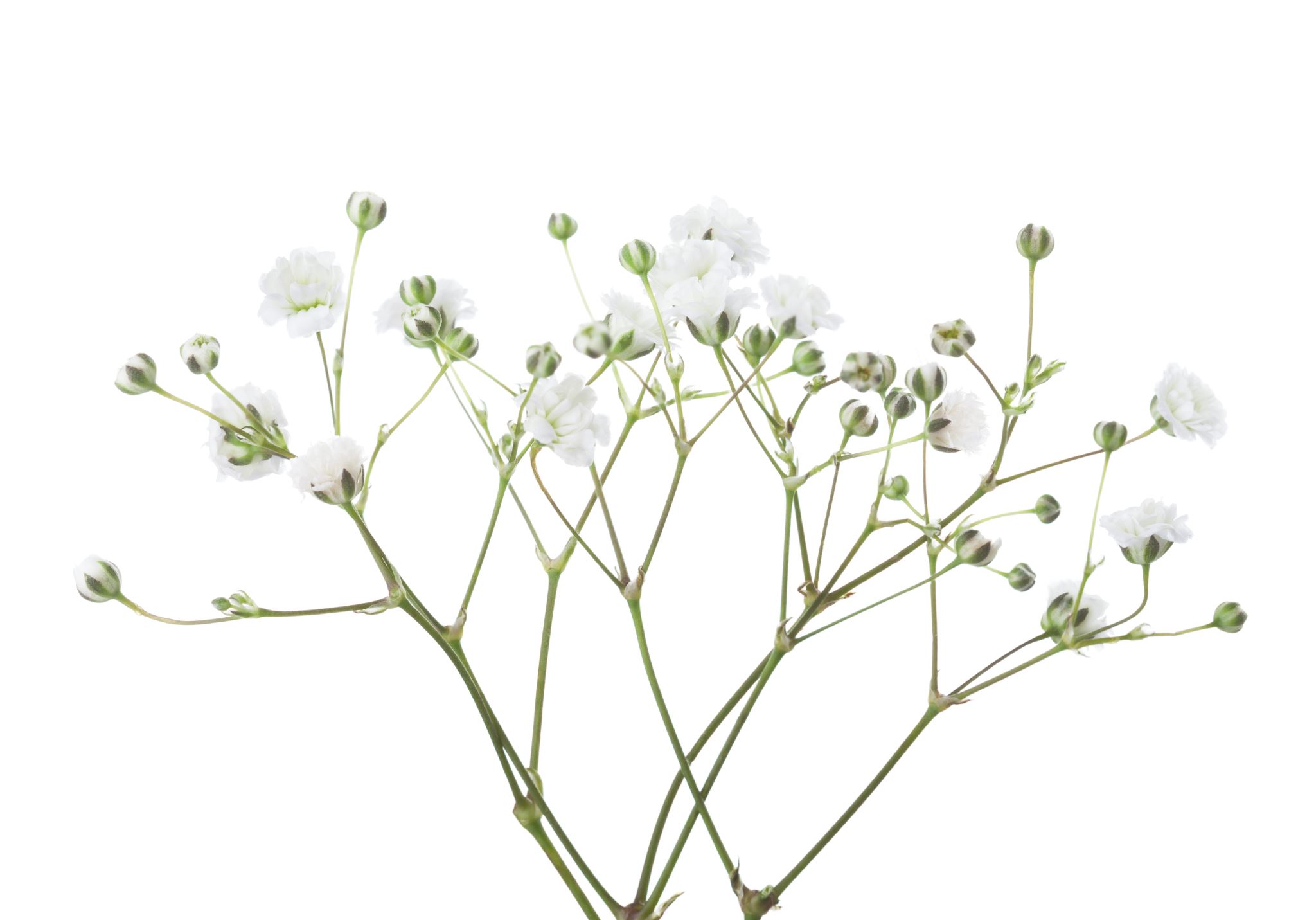 Gal 3:26-27 clothed
26 So in Christ Jesus you are all children of God through faith, 27 for all of you who were baptized into Christ have clothed yourselves with Christ.
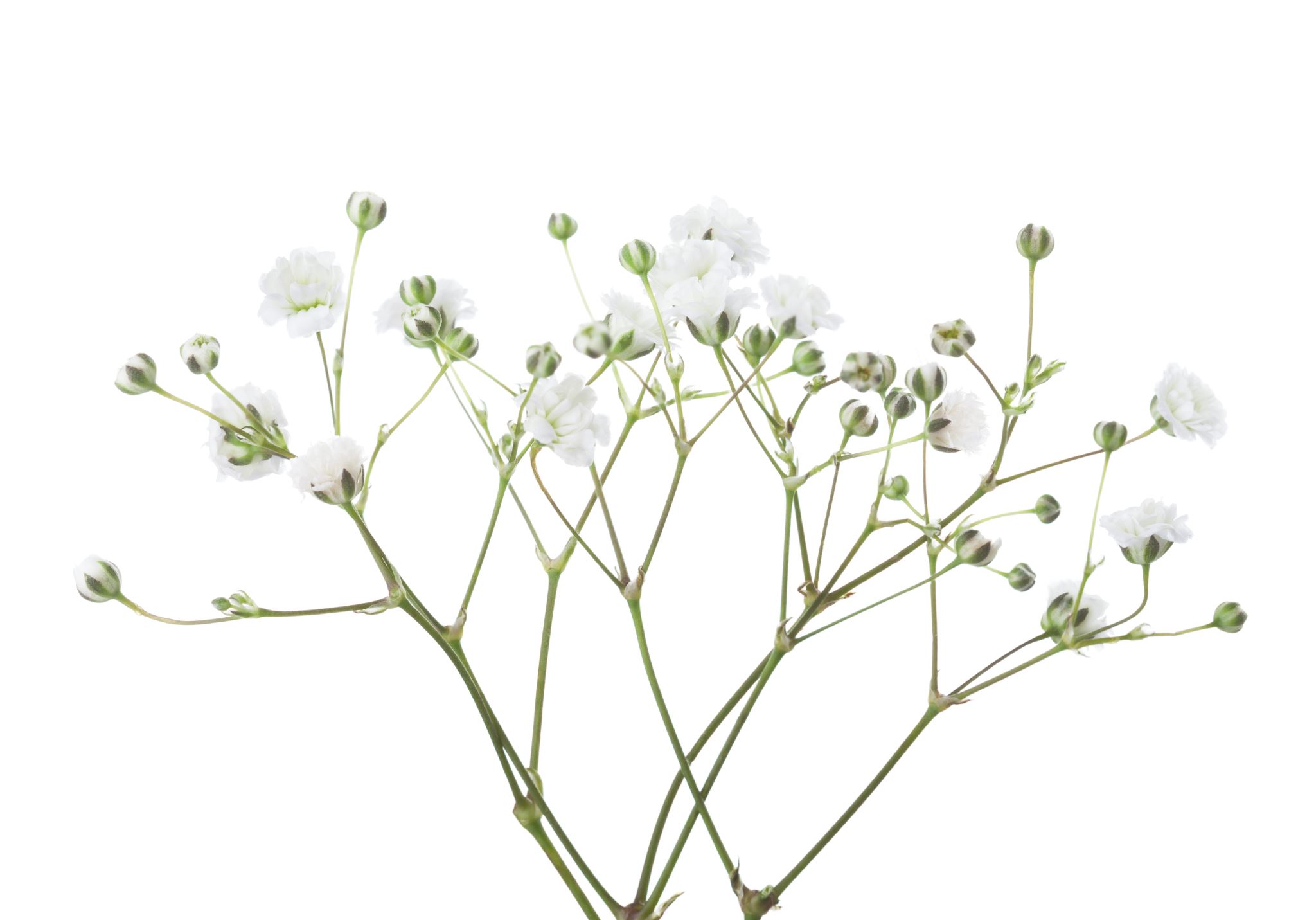 Gal 3:26-27 clothed
ἐνδύω   endyō       en-doo’-o    G1746G1746
1746
From ἐν (G1722) and δύνω (G1416) (in the sense of sinking into a garment)
Gal 3:26-27 clothed
ἐνδύω   endyō       en-doo’-o    G1746G1746
1746
 Mat 27:31
And after that they had mocked him, they took the robe off from him, and put G1746 ➔ his own raiment on G1746 him, and led him away to crucify him.
Gal 3:26-27 clothed
ἐνδύω   endyō       en-doo’-o    G1746G1746
1746
 Mat 22:11
And when the king came in to see the guests, he saw there a man which had G1746 ➔ not on G1746 a wedding garment:
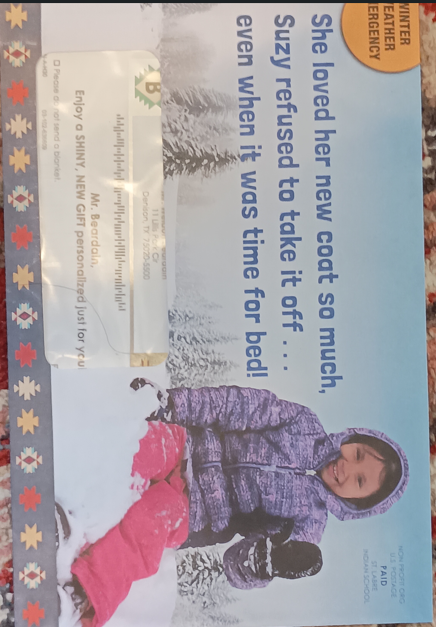 Gal 3:26-27 clothed
Gal 3:26-27 clothed
ἐνδύω   endyō       en-doo’-o    G1746G1746
1746
Eph 4:24
And that ye put on G1746 the new man, which after God is created in righteousness and true holiness.
Gal 3:26-27 clothed
ἐνδύω   endyō       en-doo’-o    G1746G1746
1746
Eph 4:24
And that ye put on G1746 the new man, which after God is created in righteousness and true holiness.
Gal 3:26-27 clothed
ἐνδύω   endyō       en-doo’-o    G1746G1746
1746
Eph 6:14
Stand therefore, having your loins girt about with truth, and having on G1746 the breastplate of righteousness;
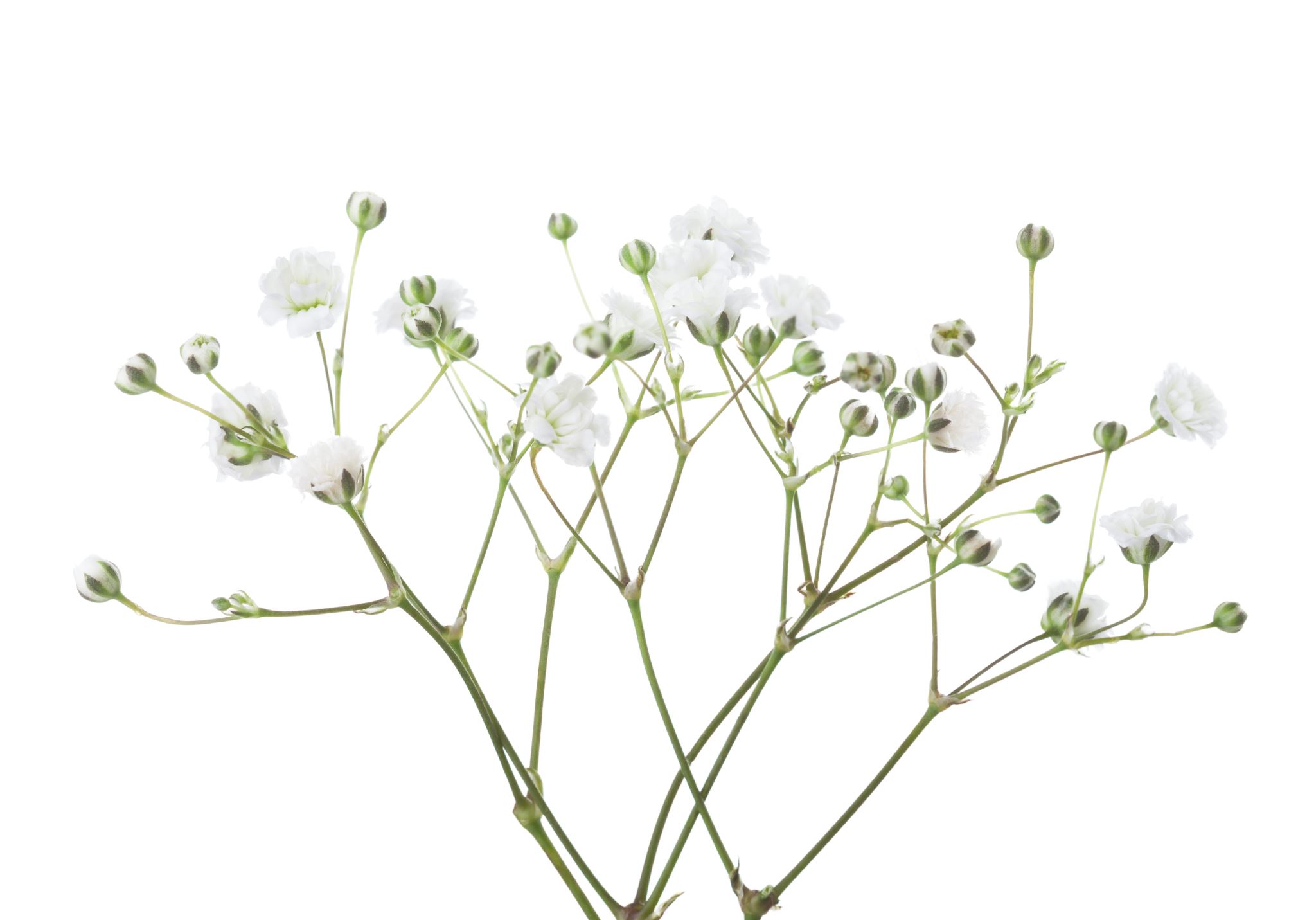 Galatians 3
17 What I mean is this: The law, introduced 430 years later, does not set aside the covenant previously established by God and thus do away with the promise. 18 For if the inheritance depends on the law, then it no longer depends on the promise; but God in his grace gave it to Abraham through a promise.
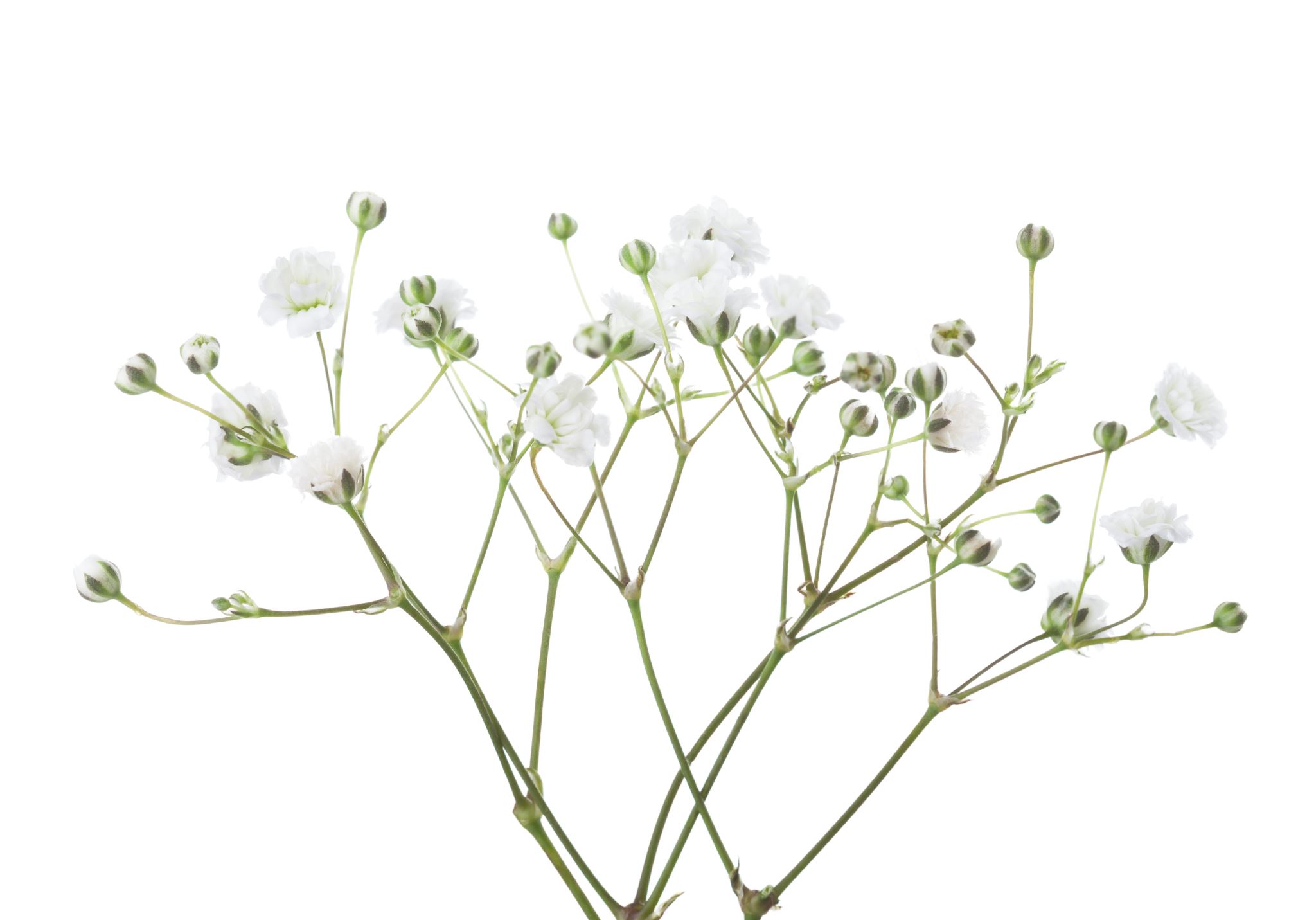 Galatians 3
21 Is the law, therefore, opposed to the promises of God? Absolutely not! For if a law had been given that could impart life, then righteousness would certainly have come by the law. 22 But Scripture has locked up everything under the control of sin, so that what was promised, being given through faith in Jesus Christ, might be given to those who believe.
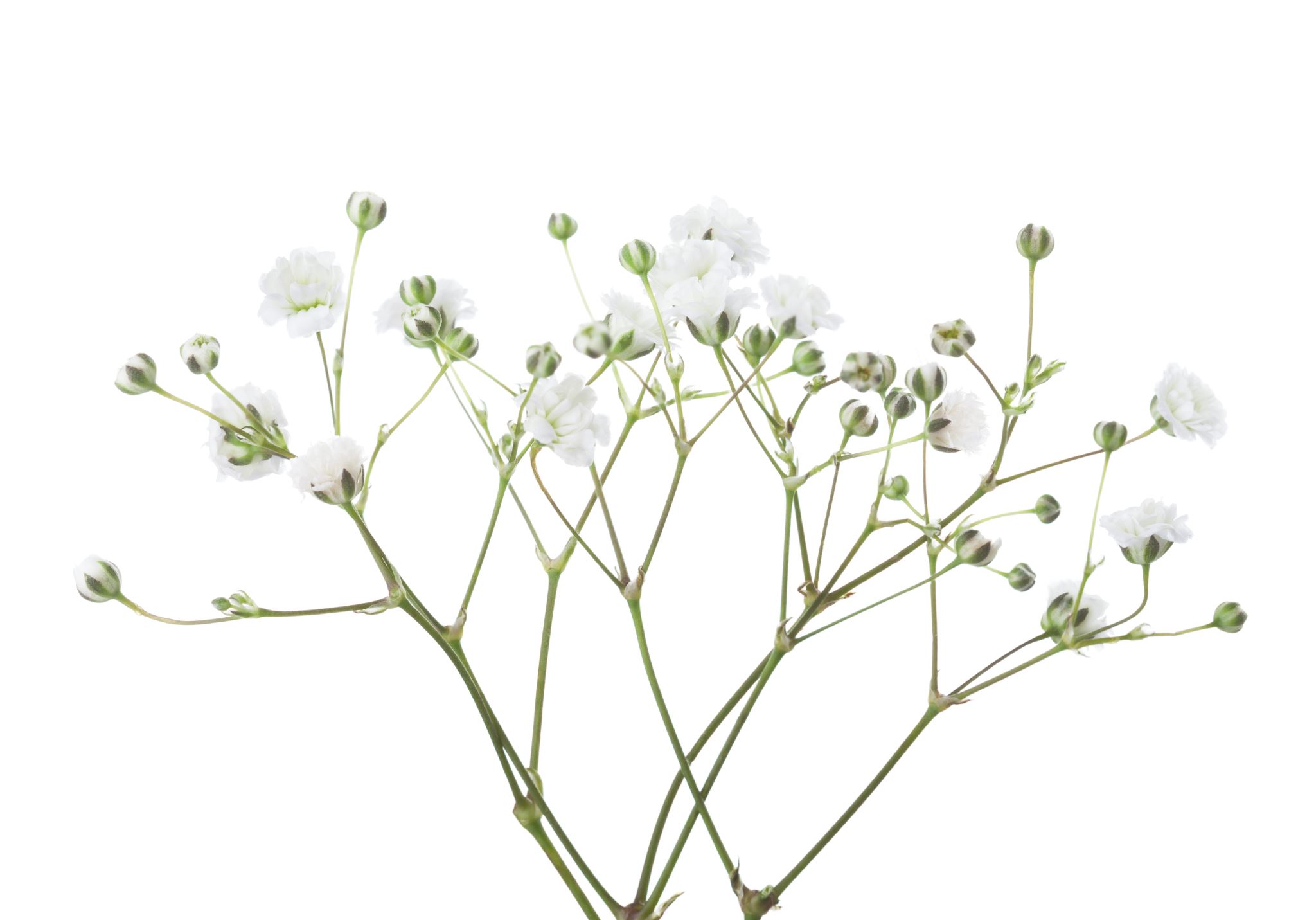 Galatians 3
23 Before the coming of this faith,[j] we were held in custody under the law, locked up until the faith that was to come would be revealed. 24 So the law was our guardian until Christ came that we might be justified by faith. 25 Now that this faith has come, we are no longer under a guardian.
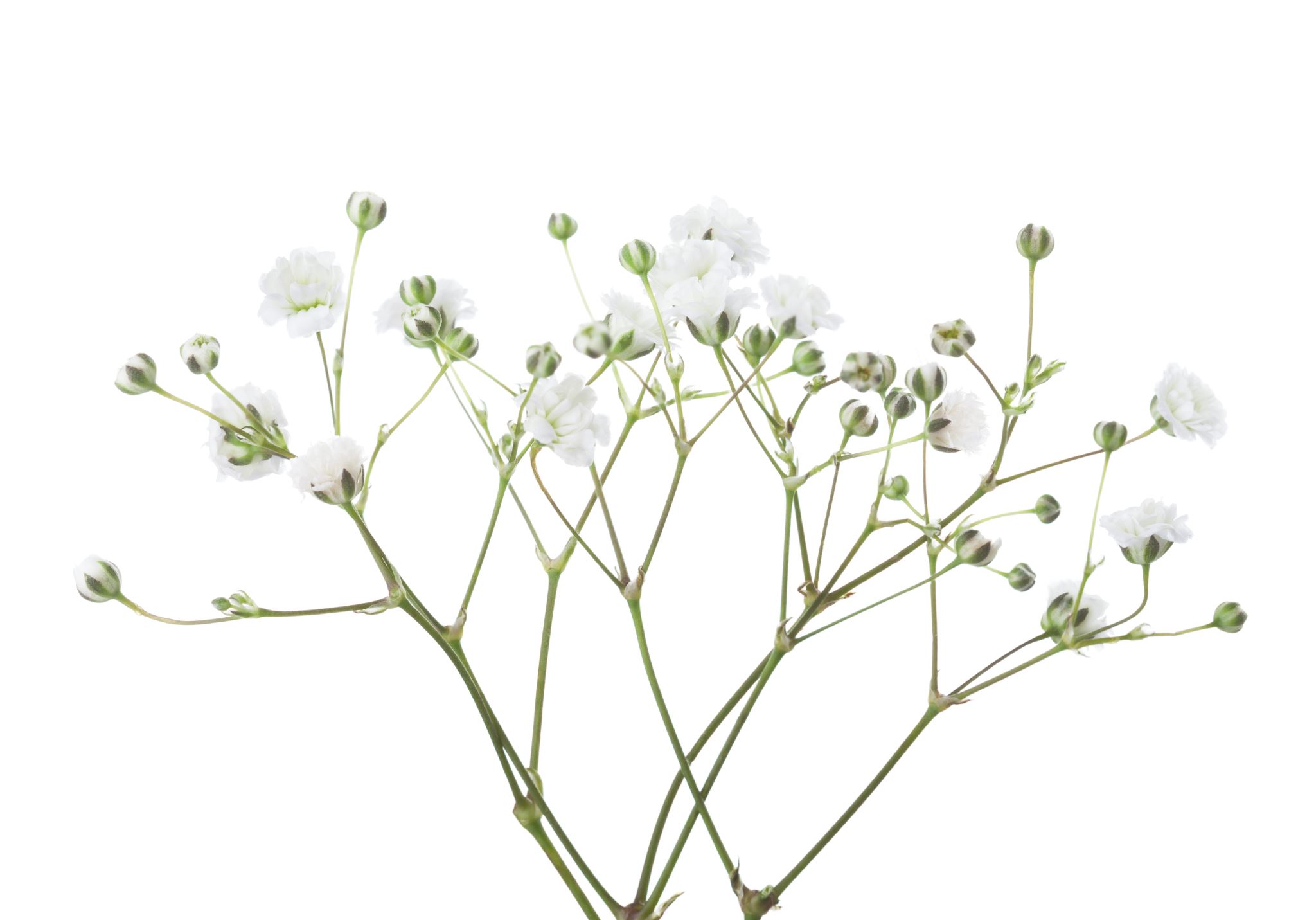 Guardian
guardian.  Schoolmaster (KJV)   Tutor
Pedagogue is another name for "teacher," but one who is strict, stiff or old-fashioned. The word comes from the Greek pedo for "child" and agogos for "leader." A pedagogue leads people by teaching.
Παιδαγωγός  paidagōgos
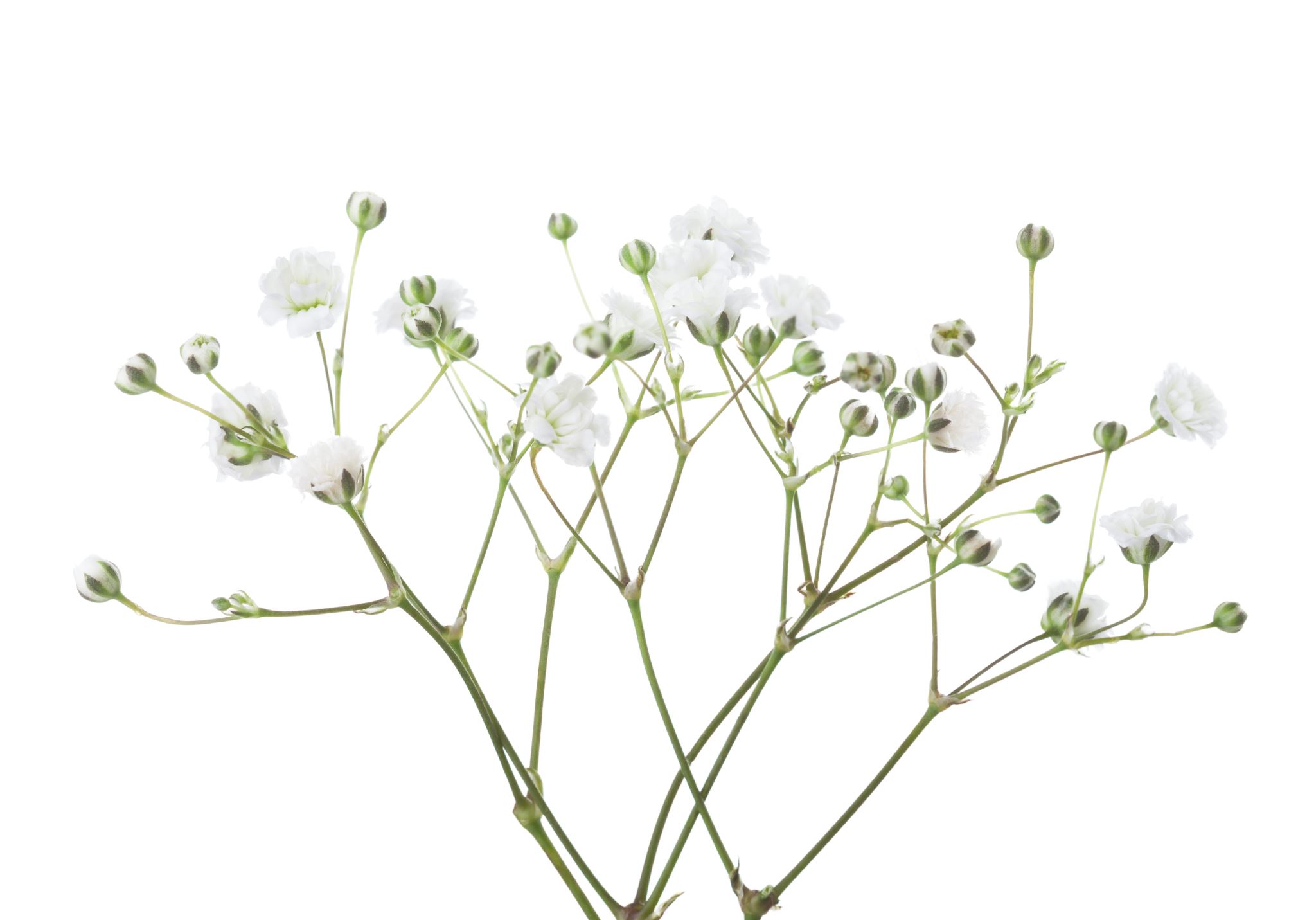 Galatians 3
26 So in Christ Jesus you are all children of God through faith, 27 for all of you who were baptized into Christ have clothed yourselves with Christ. 28 There is neither Jew nor Gentile, neither slave nor free, nor is there male and female, for you are all one in Christ Jesus. 29 If you belong to Christ, then you are Abraham’s seed, and heirs according to the promise.
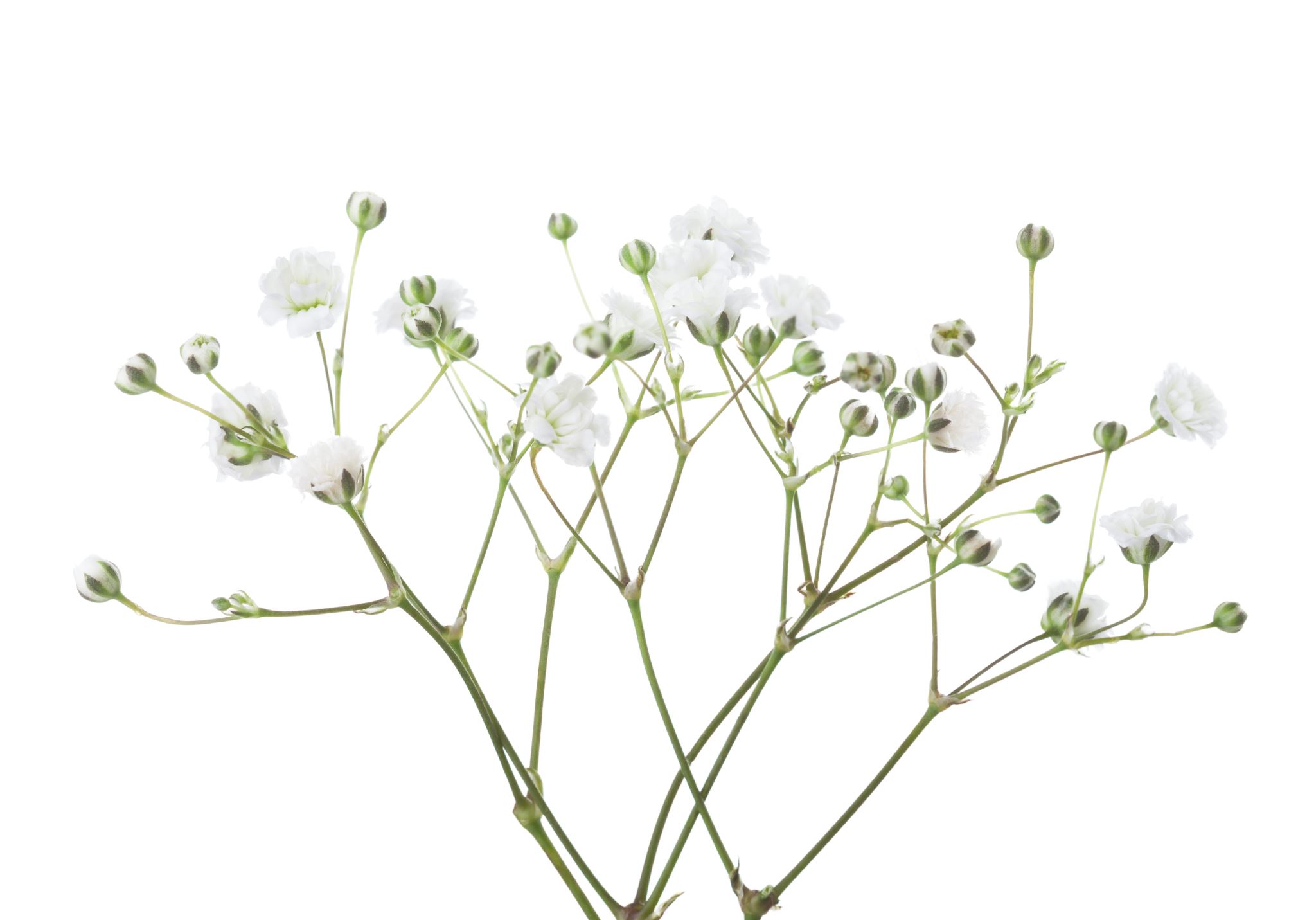 Galatians
Creation to Jospeh
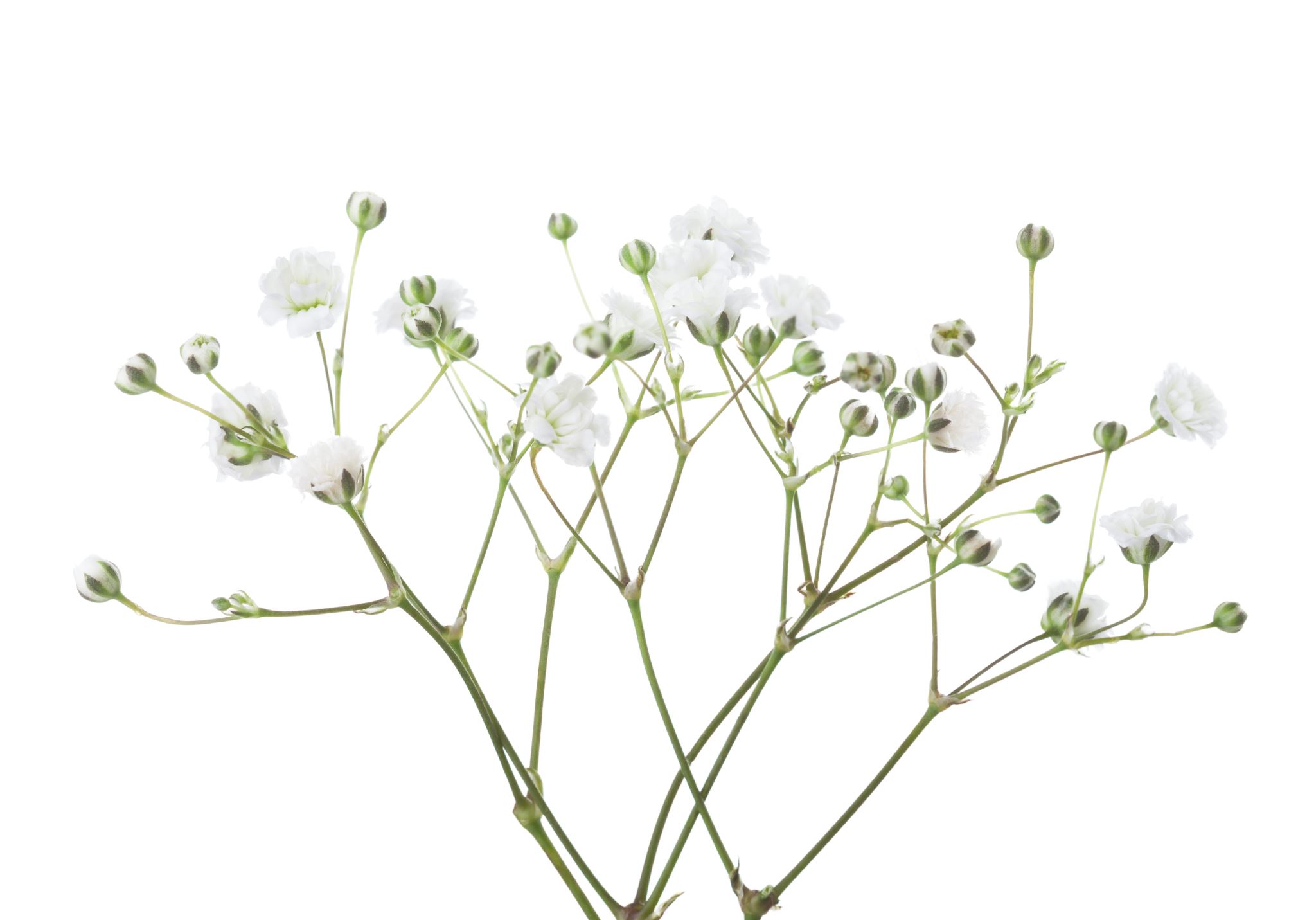 Galatians 4
4 What I am saying is that as long as an heir is underage, he is no different from a slave, although he owns the whole estate. 2 The heir is subject to guardians and trustees until the time set by his father. 3 So also, when we were underage, we were in slavery under the elemental spiritual forces of the world.
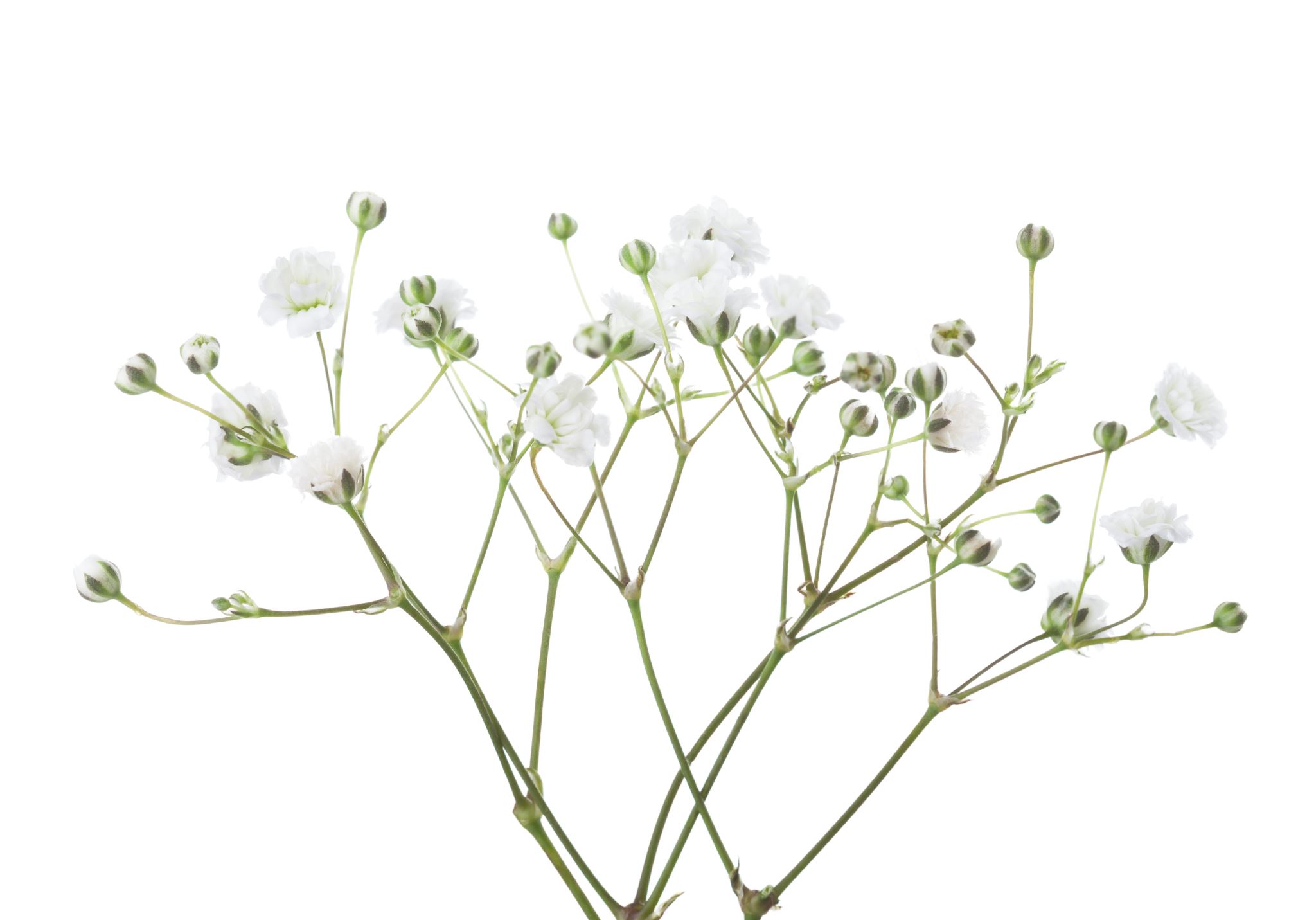 Galatians 4 (KJV)
4 Now I say, That the heir, as long as he is a child, differeth nothing from a servant, though he be lord of all;
2 But is under tutors and governors until the time appointed of the father.
3 Even so we, when we were children, were in bondage under the elements of the world:
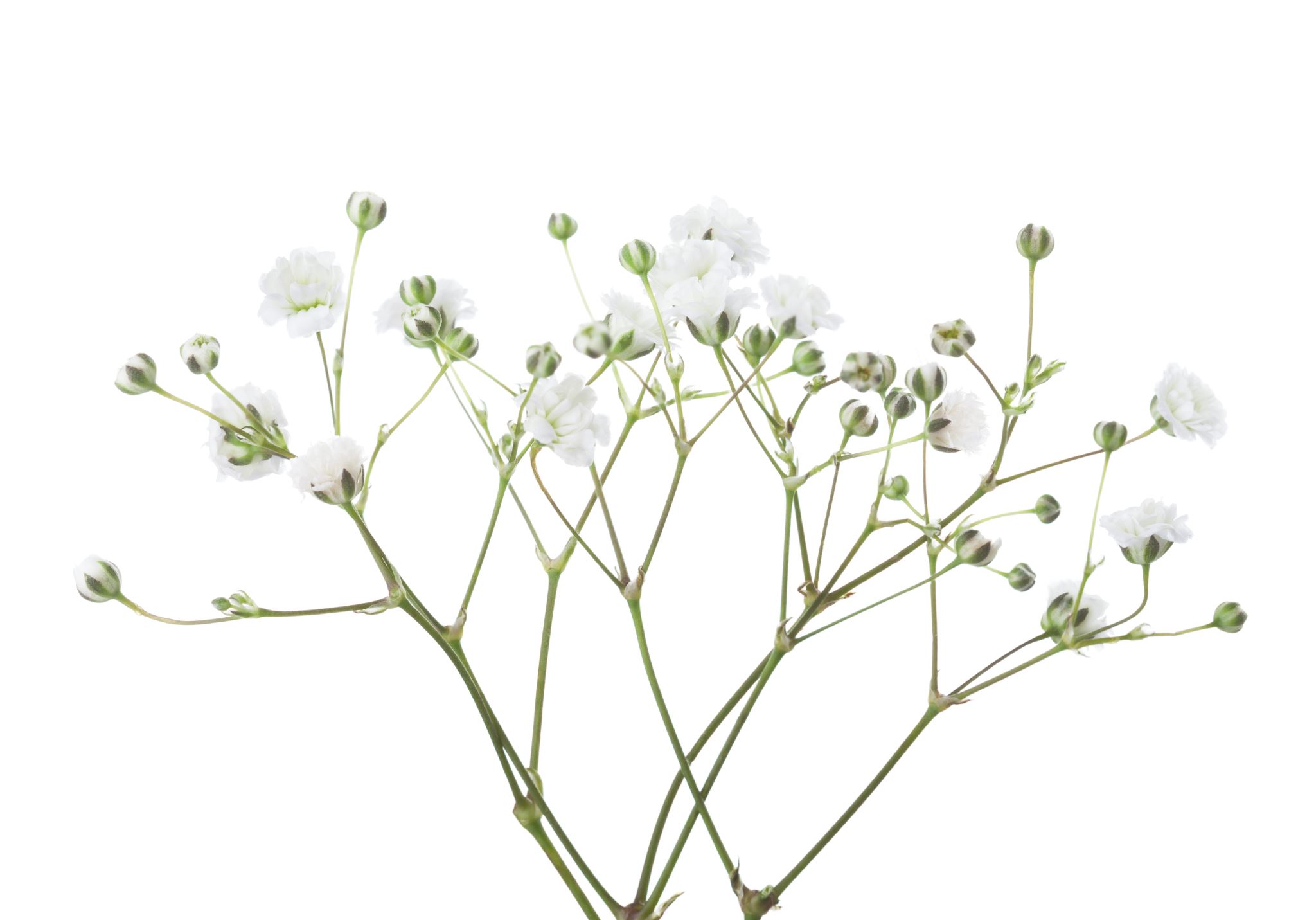 Galatians 4 (KJV)
4 Now I say, That the heir, as long as he is a child, differeth nothing from a servant, though he be lord of all;
2 But is under tutors and governors until the time appointed of the father.
3 Even so we, when we were children, were in bondage under the elements of the world:
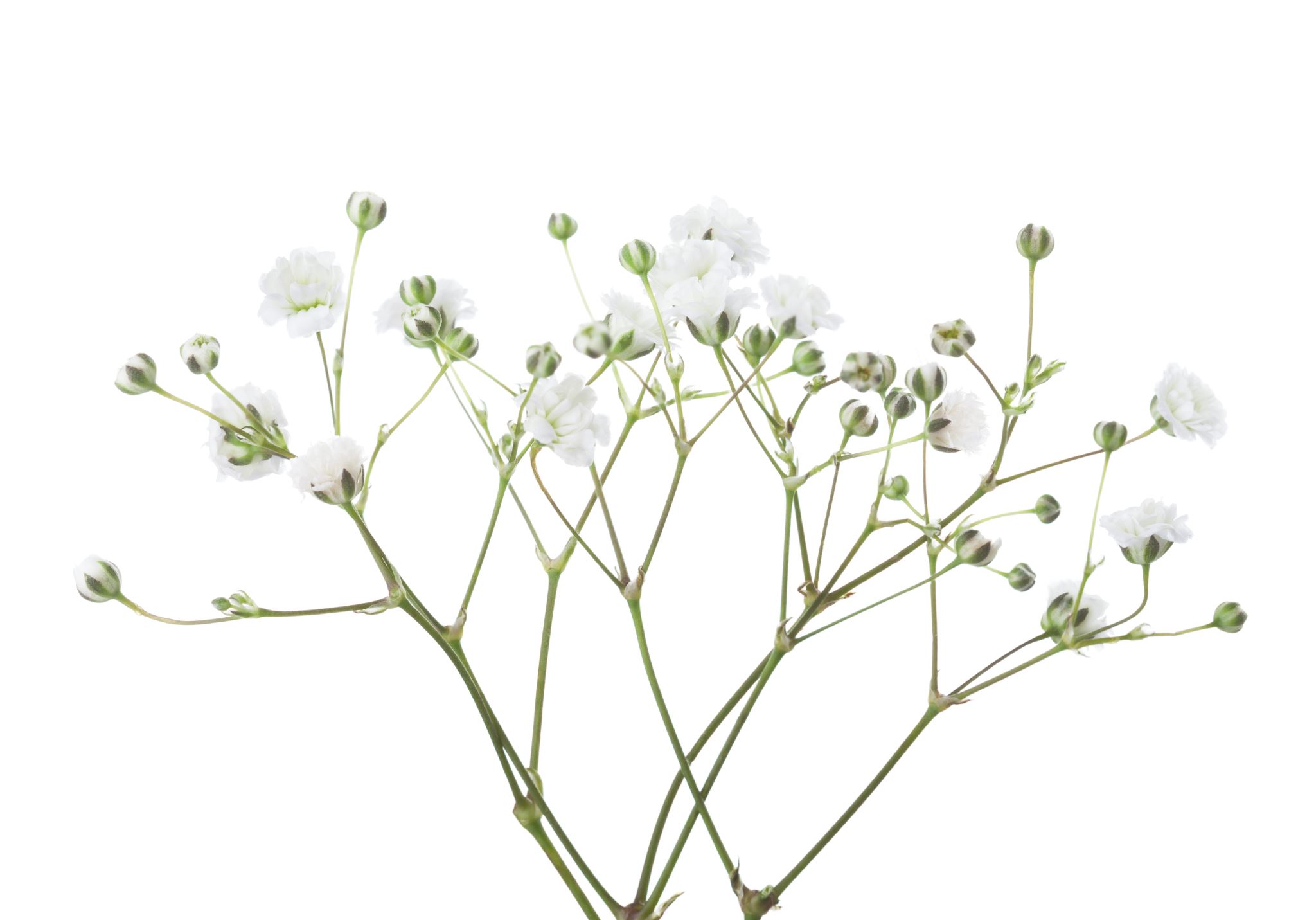 Galatians 4 (KJV)
νήπιος  nēpios Pronunciation nay'-pee-os G3516   used 14 times  TR

an infant, little child
a minor, not of age
metaph. childish, untaught, unskilled
  (lit: not able to speak)
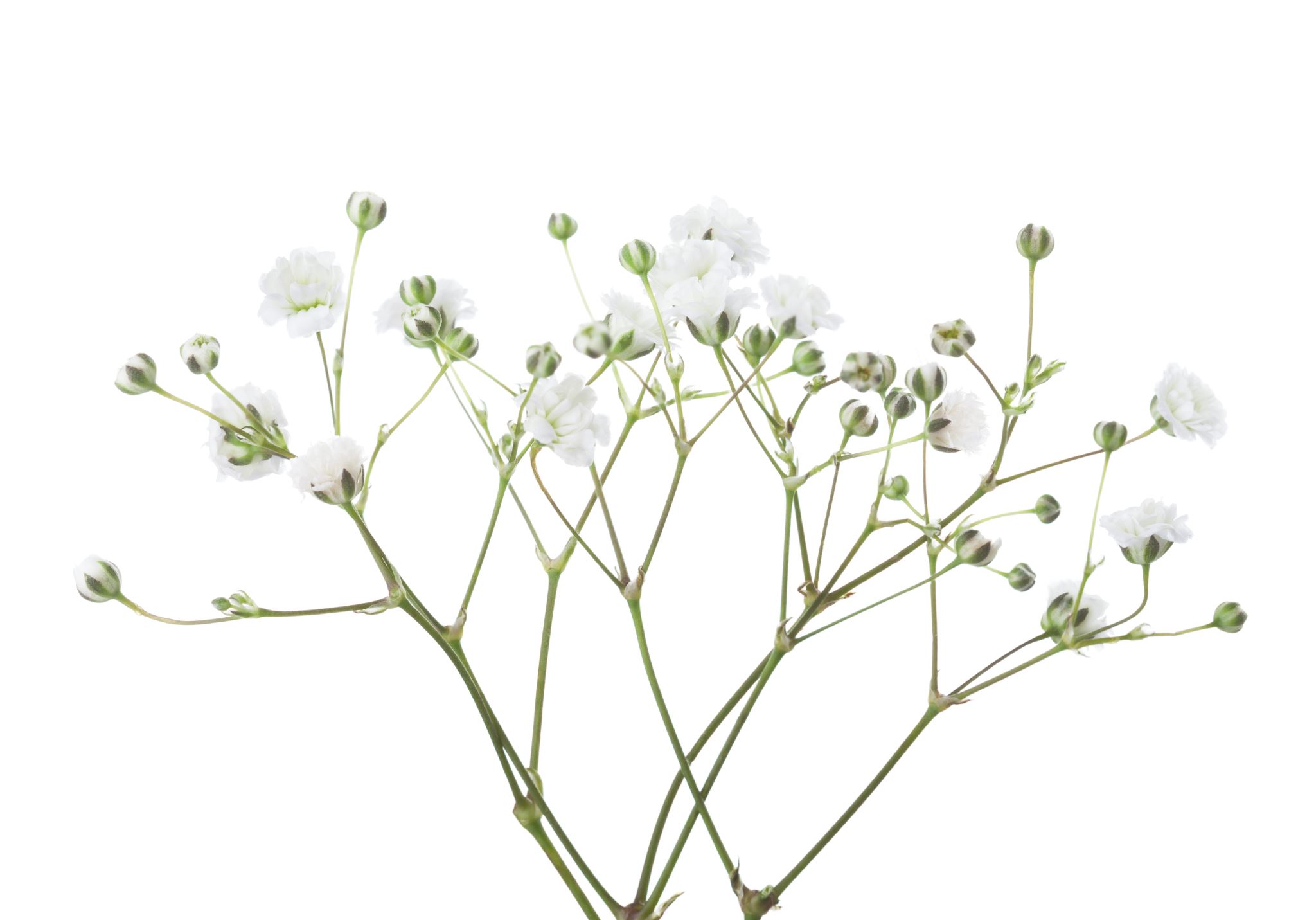 Galatians 4
4 But when the set time had fully come, God sent his Son, born of a woman, born under the law, 5 to redeem those under the law, that we might receive adoption to sonship.
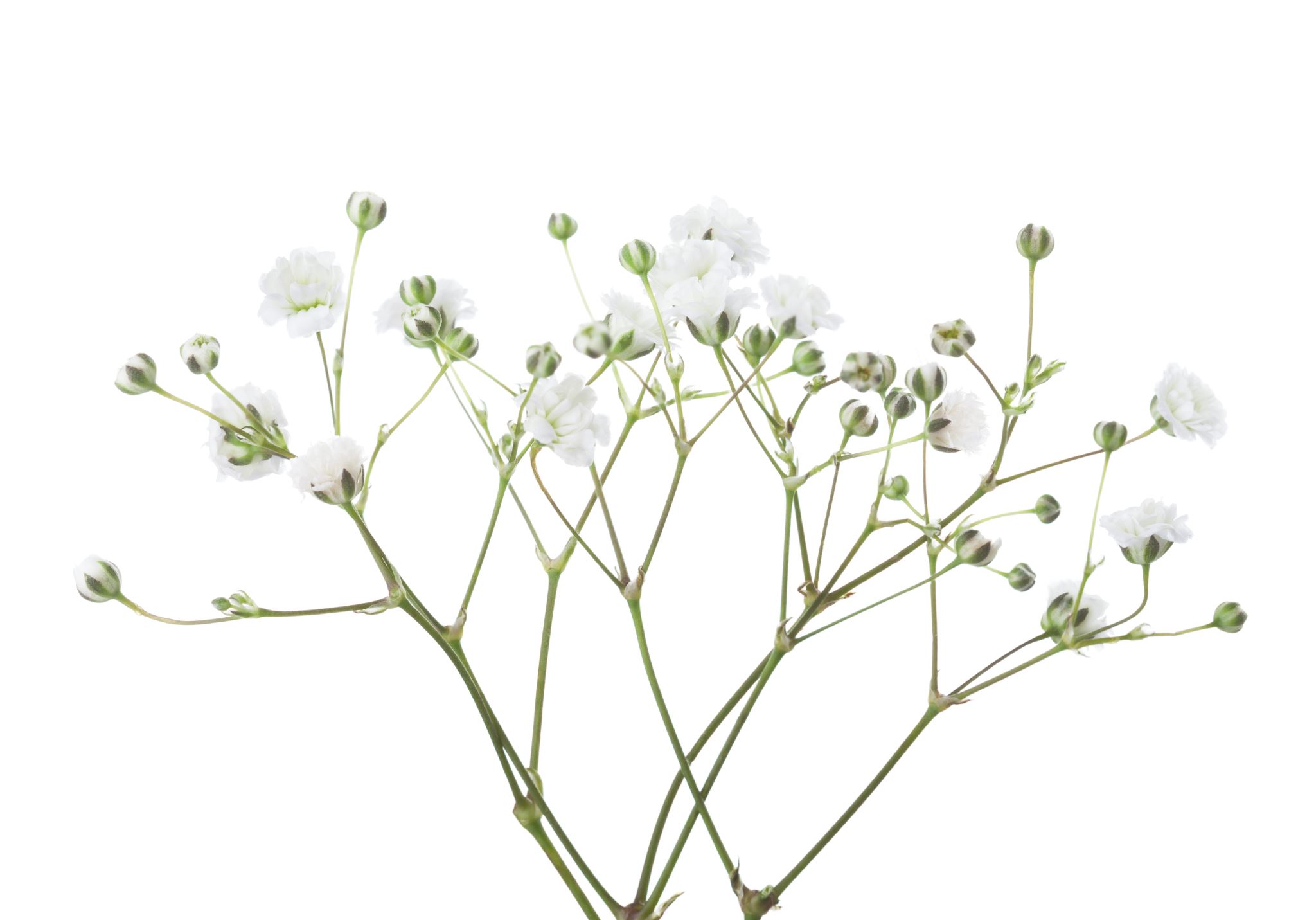 Galatians 4
6 Because you are his sons, God sent the Spirit of his Son into our hearts, the Spirit who calls out, “Abba, Father.” 7 So you are no longer a slave, but God’s child; and since you are his child, God has made you also an heir.
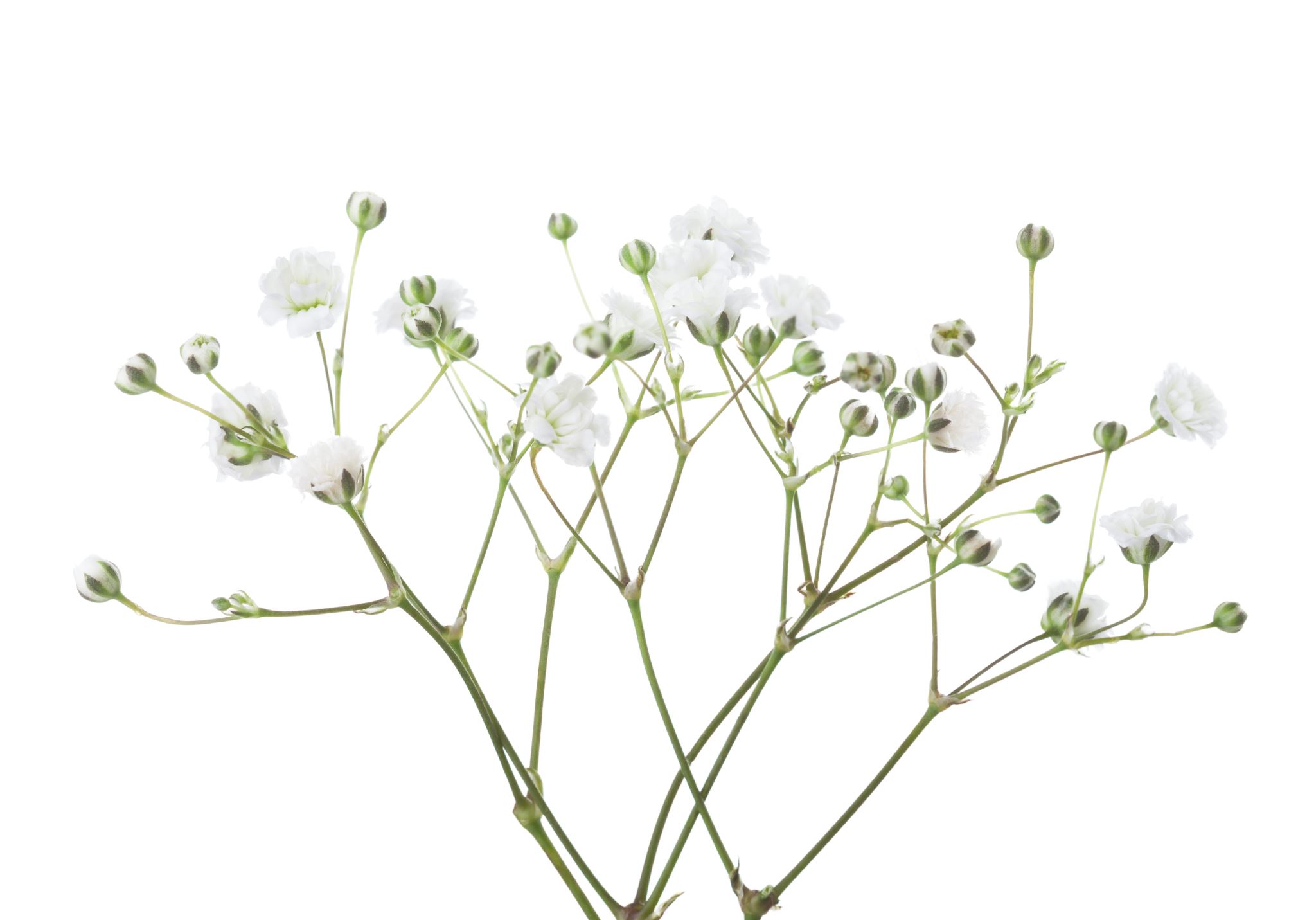 Galatians 4
8 Formerly, when you did not know God, you were slaves to those who by nature are not gods. 9 But now that you know God—or rather are known by God—how is it that you are turning back to those weak and miserable forces[d]? Do you wish to be enslaved by them all over again? 10 You are observing special days and months and seasons and years! 11 I fear for you, that somehow I have wasted my efforts on you.
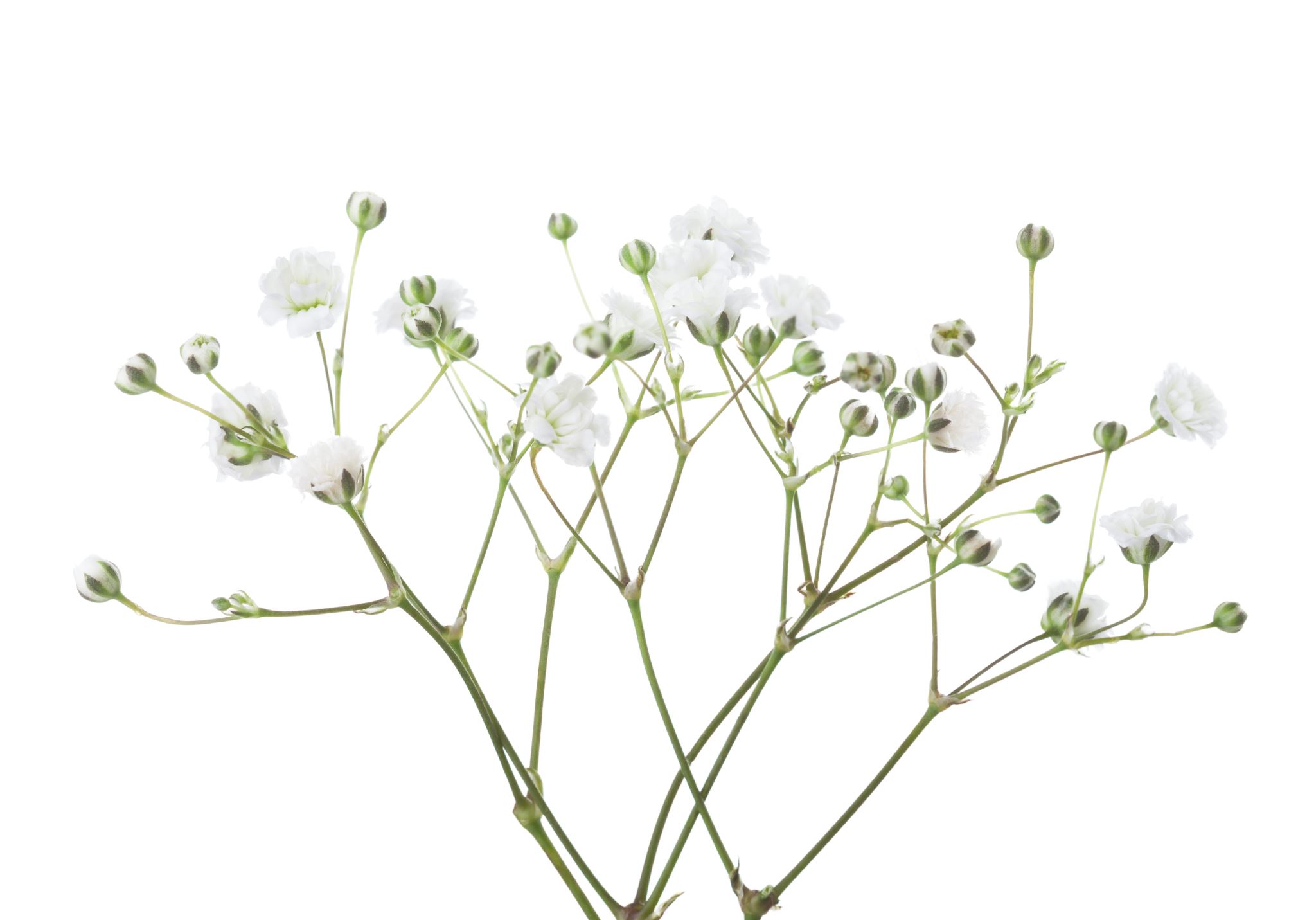 Galatians 4
12 I plead with you, brothers and sisters, become like me, for I became like you. You did me no wrong. 13 As you know, it was because of an illness that I first preached the gospel to you, 14 and even though my illness was a trial to you, you did not treat me with contempt or scorn. Instead, you welcomed me as if I were an angel of God, as if I were Christ Jesus himself.
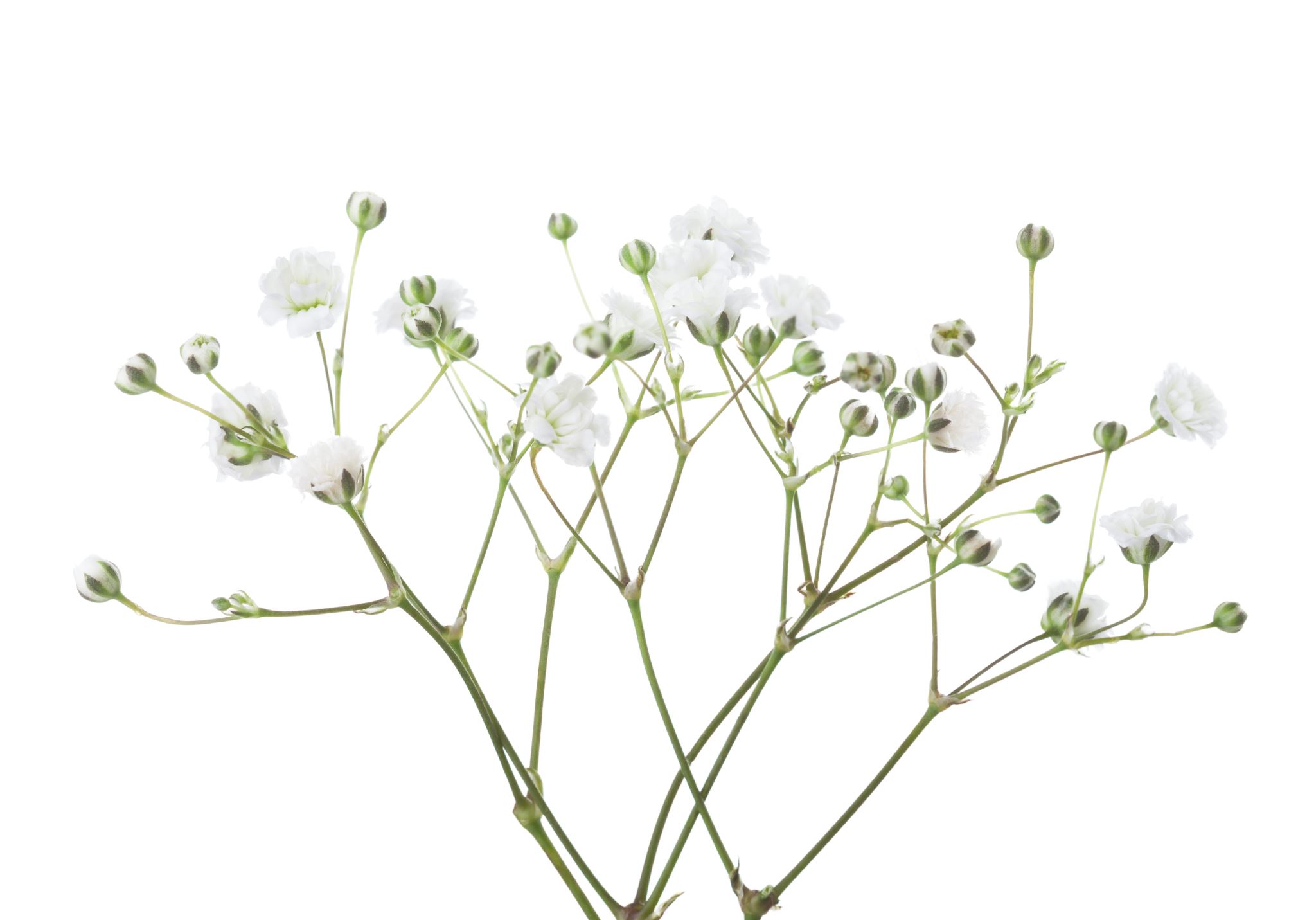 Galatians 4
15 Where, then, is your blessing of me now? I can testify that, if you could have done so, you would have torn out your eyes and given them to me. 16 Have I now become your enemy by telling you the truth?
17 Those people are zealous to win you over, but for no good. What they want is to alienate you from us, so that you may have zeal for them.
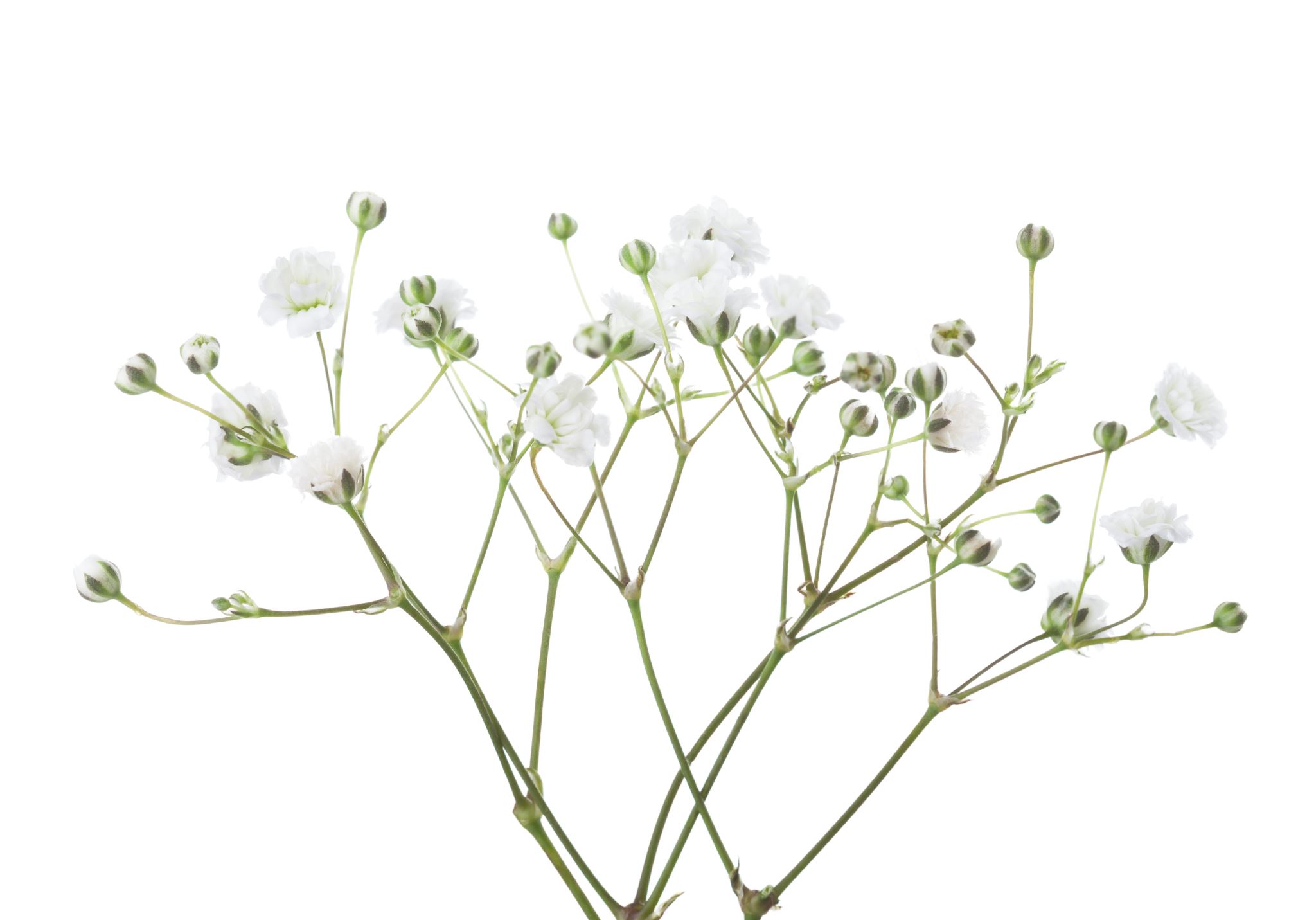 Galatians 4
18 It is fine to be zealous, provided the purpose is good, and to be so always, not just when I am with you. 19 My dear children, for whom I am again in the pains of childbirth until Christ is formed in you, 20 how I wish I could be with you now and change my tone, because I am perplexed about you!
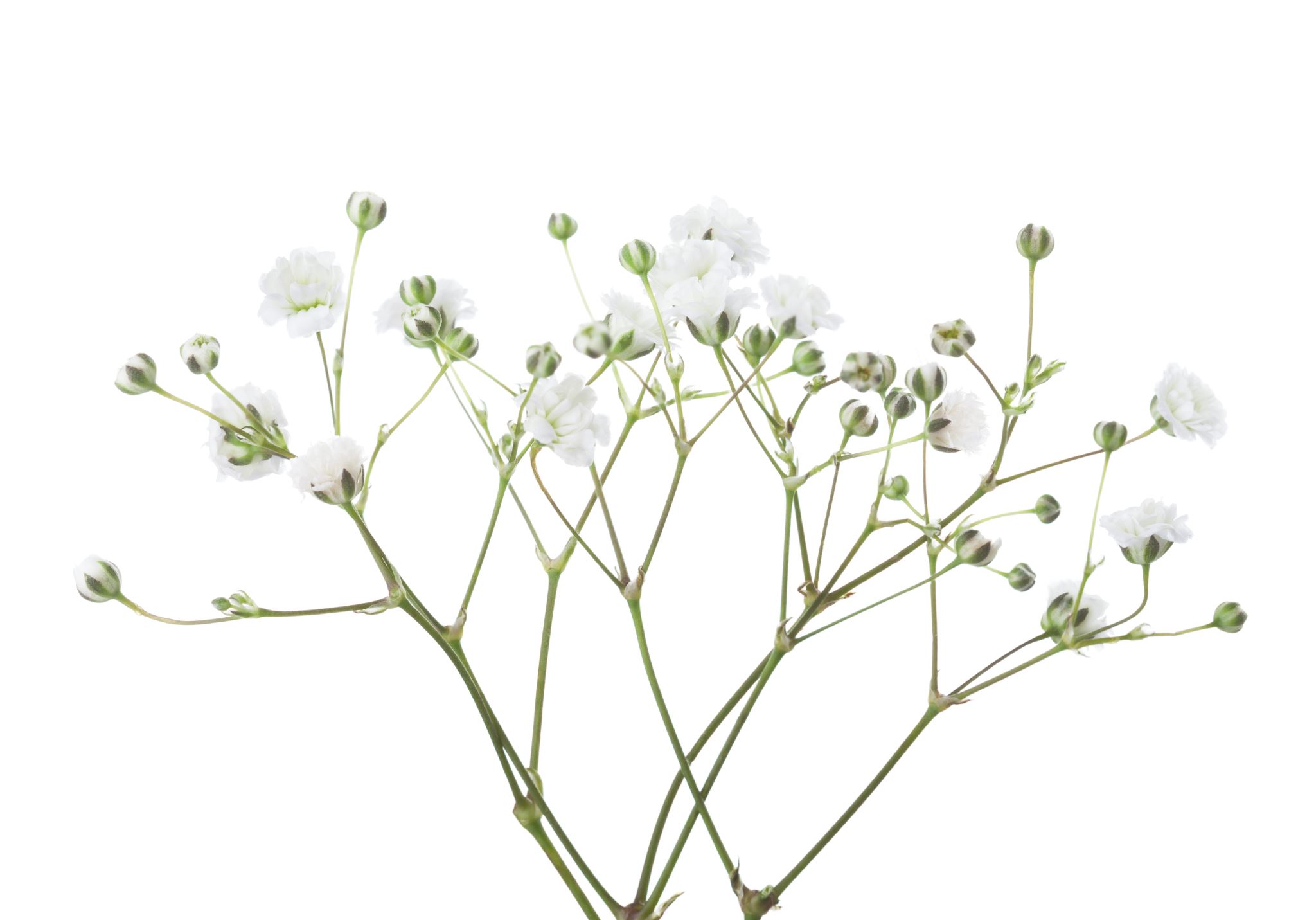 Galatians 4
Hagar and Sarah
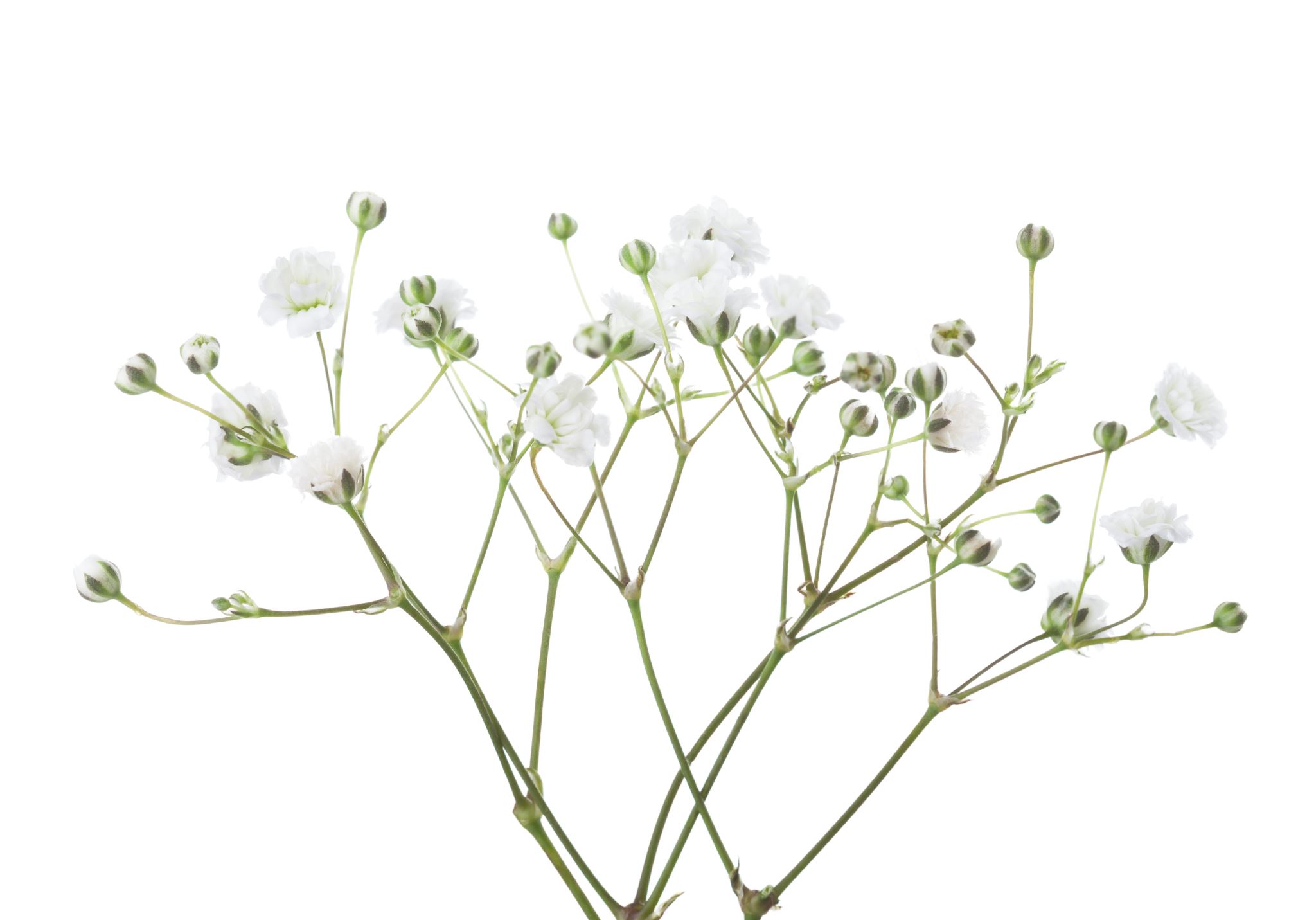 Galatians 4
Paul being well educated in the Law is going to use a Rabbinical technique to contrast Judaism with Christianity.

This is a break away from the Guardian / Slave  discussion up to this point.
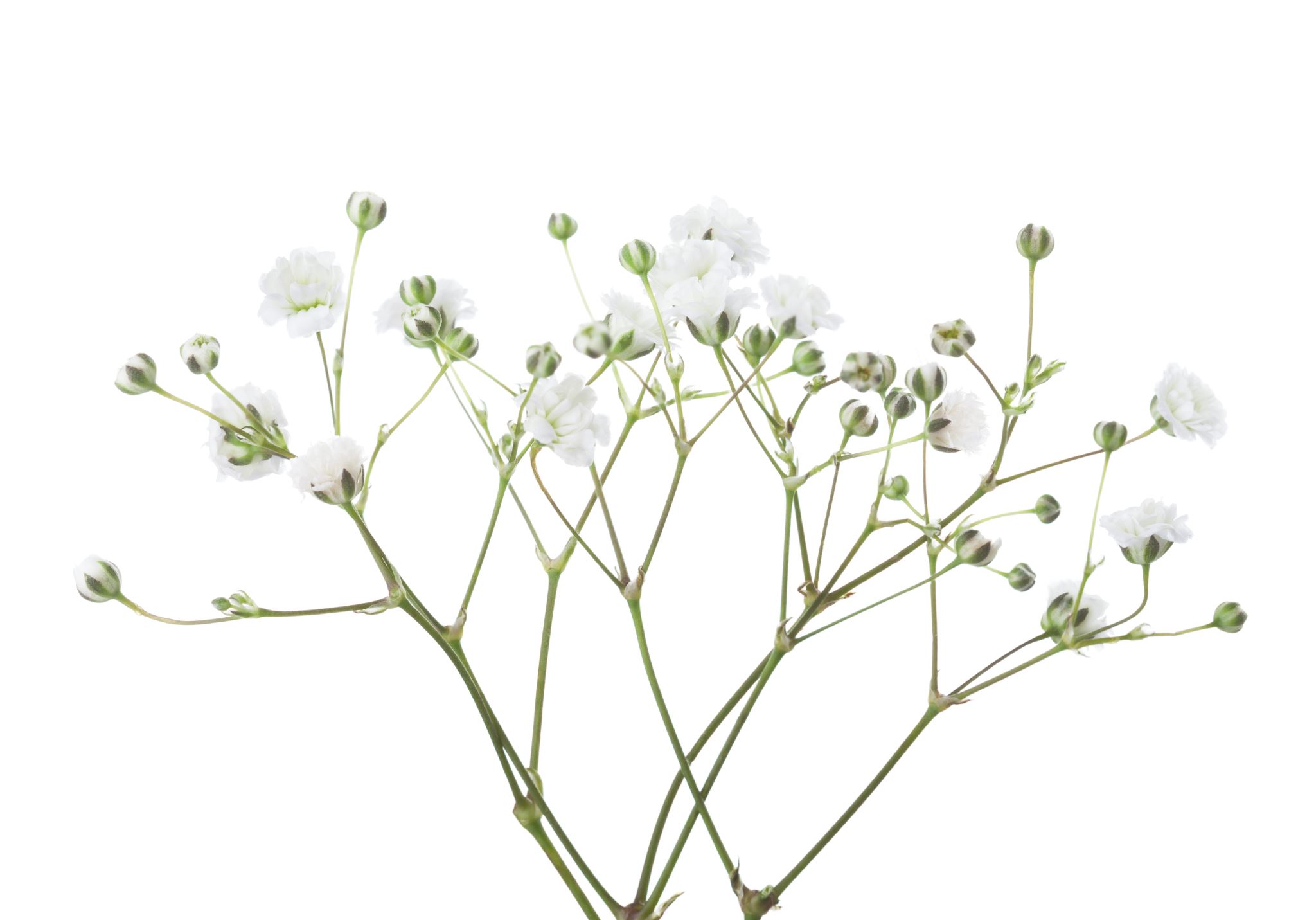 Galatians 4
For the scholarly Rabbi  scriptures have more than one meaning:
Peshat -  literal or simple meaning
Remaz:  Suggested meainning
Derush: meaning deduced by investigation
Sod: allegorical meaning
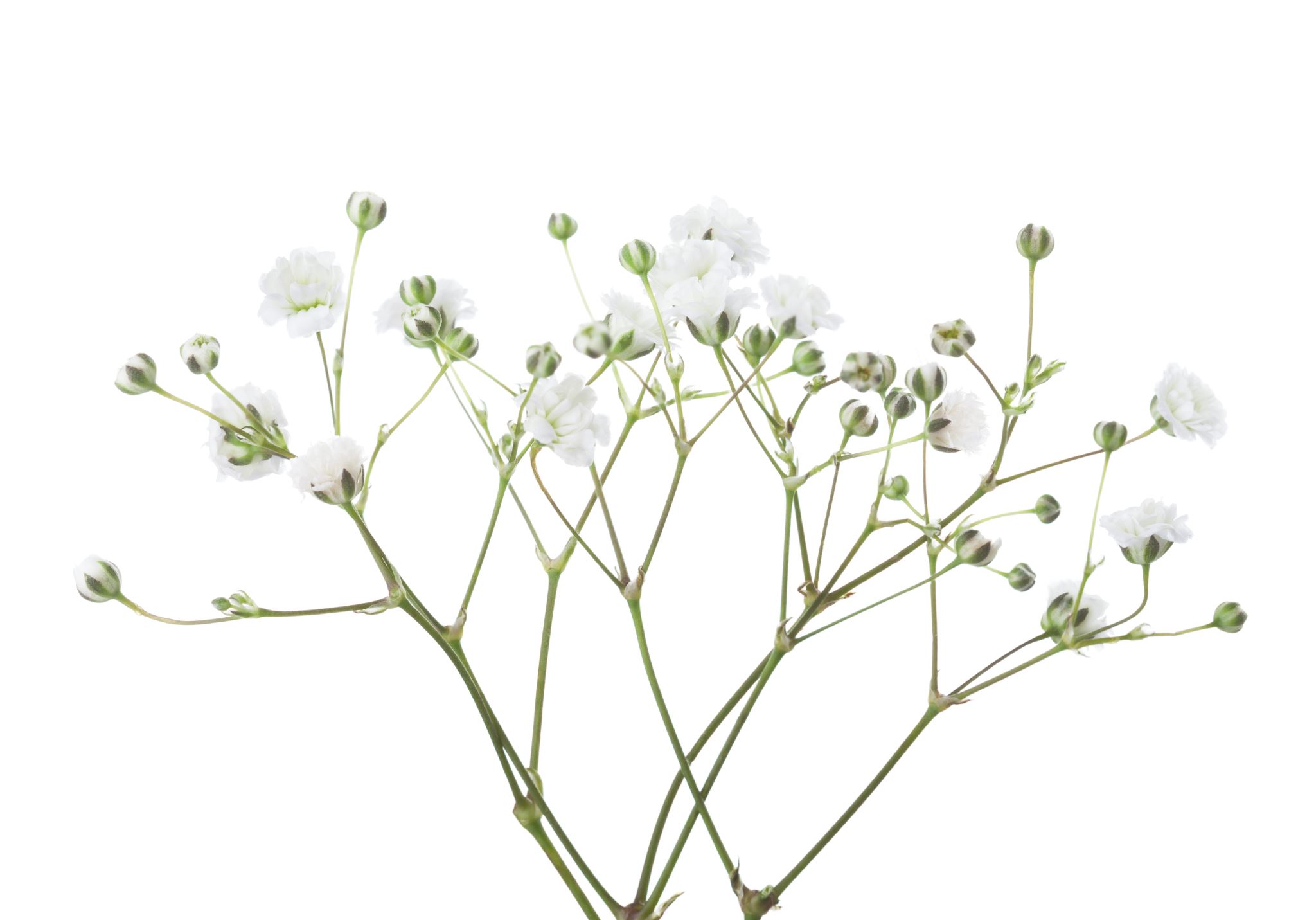 Galatians 4
The summit of meanings was the allegorical meaning. On occasion, Rabbis would take a simple bit of historical narrative from the old testament and read into it inner meanings which were very convincing to the people of their day.
Paul was using his training to present information in such a way to cause more contemplation and thinking  (wb)
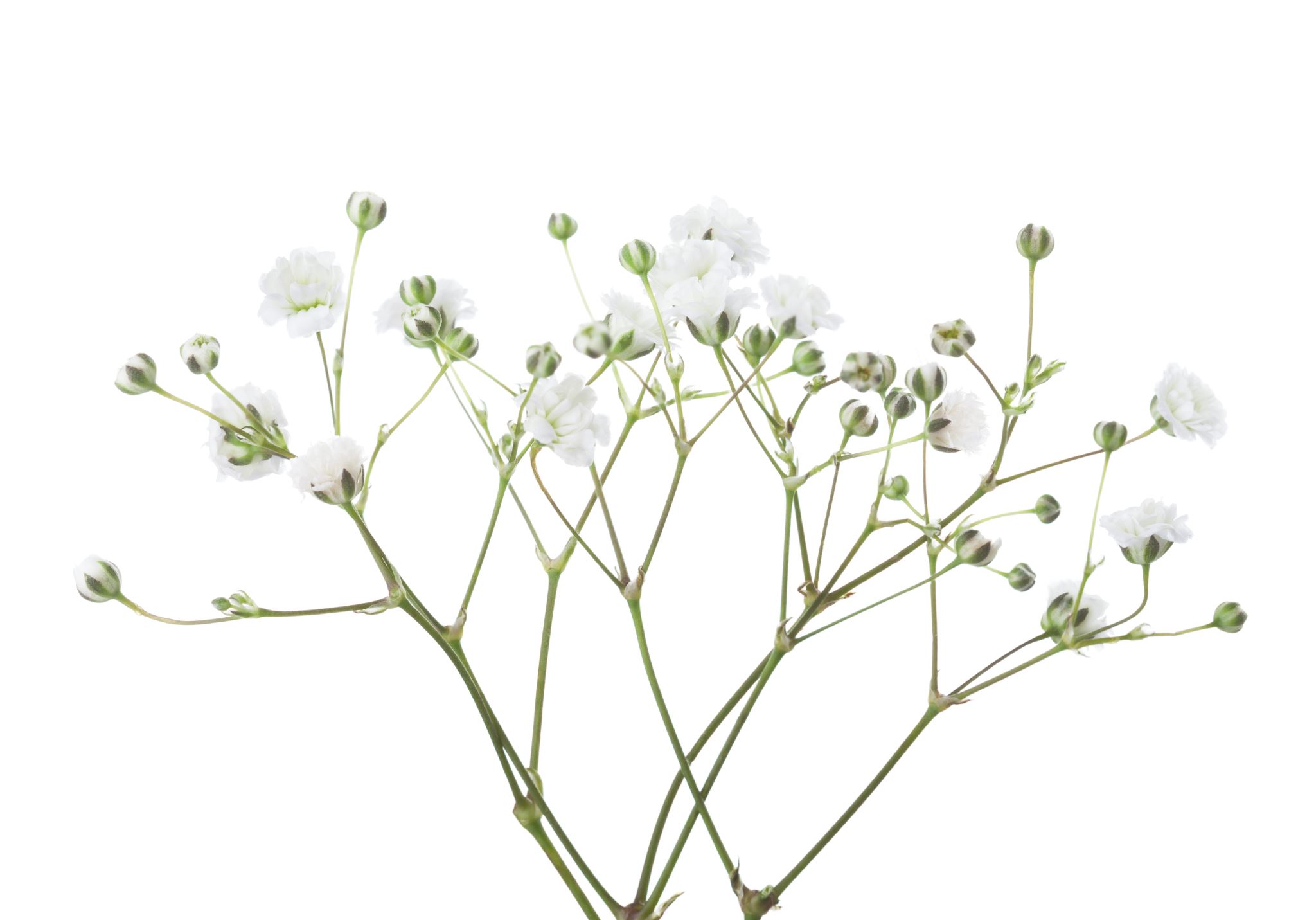 Galatians 4
21 Tell me, you who want to be under the law, are you not aware of what the law says? 22 For it is written that Abraham had two sons, one by the slave woman and the other by the free woman. 23 His son by the slave woman was born according to the flesh, but his son by the free woman was born as the result of a divine promise.
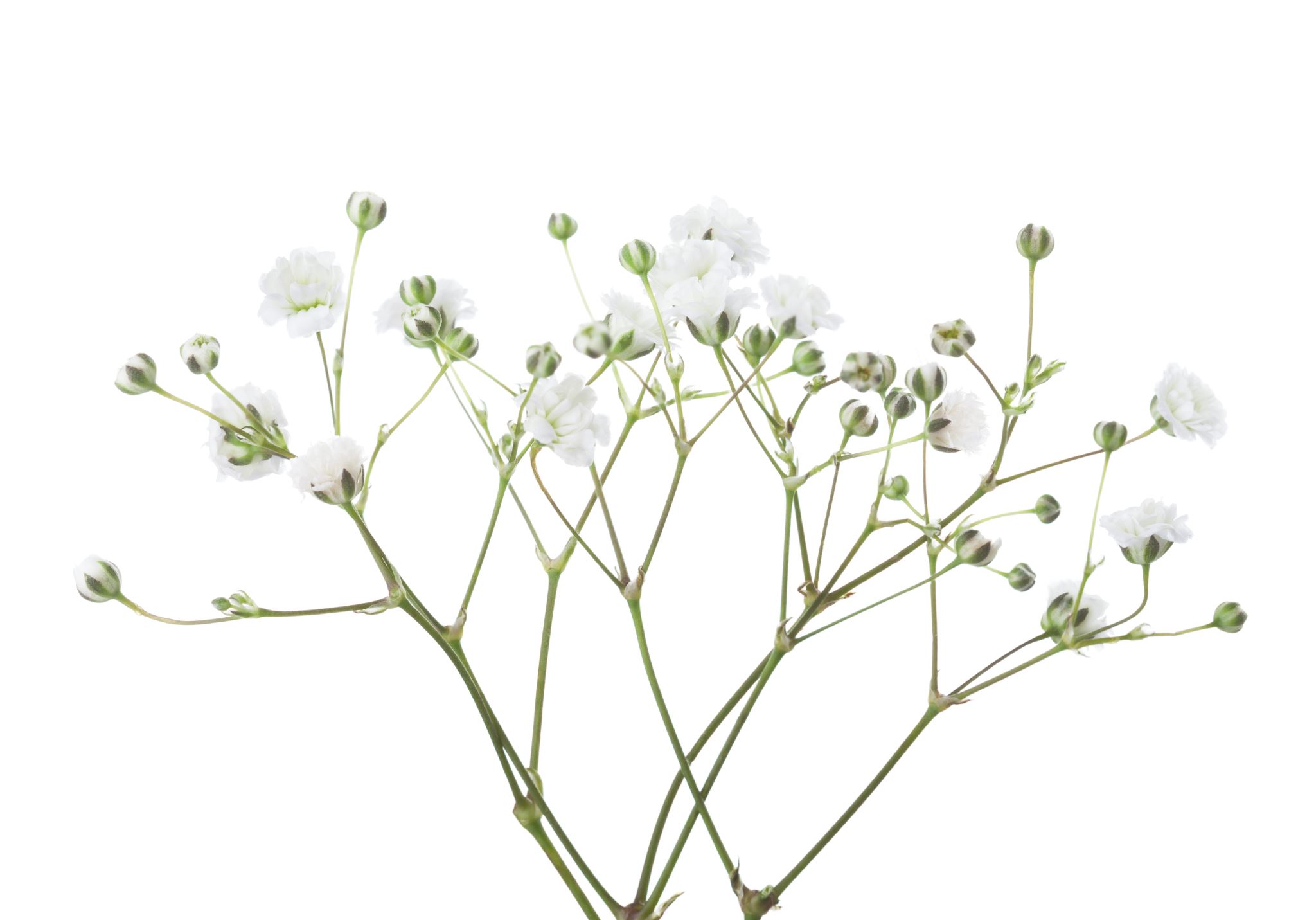 Galatians 4
24 These things are being taken figuratively: The women represent two covenants. One covenant is from Mount Sinai and bears children who are to be slaves: This is Hagar. 25 Now Hagar stands for Mount Sinai in Arabia and corresponds to the present city of Jerusalem, because she is in slavery with her children. 26 But the Jerusalem that is above is free, and she is our mother.
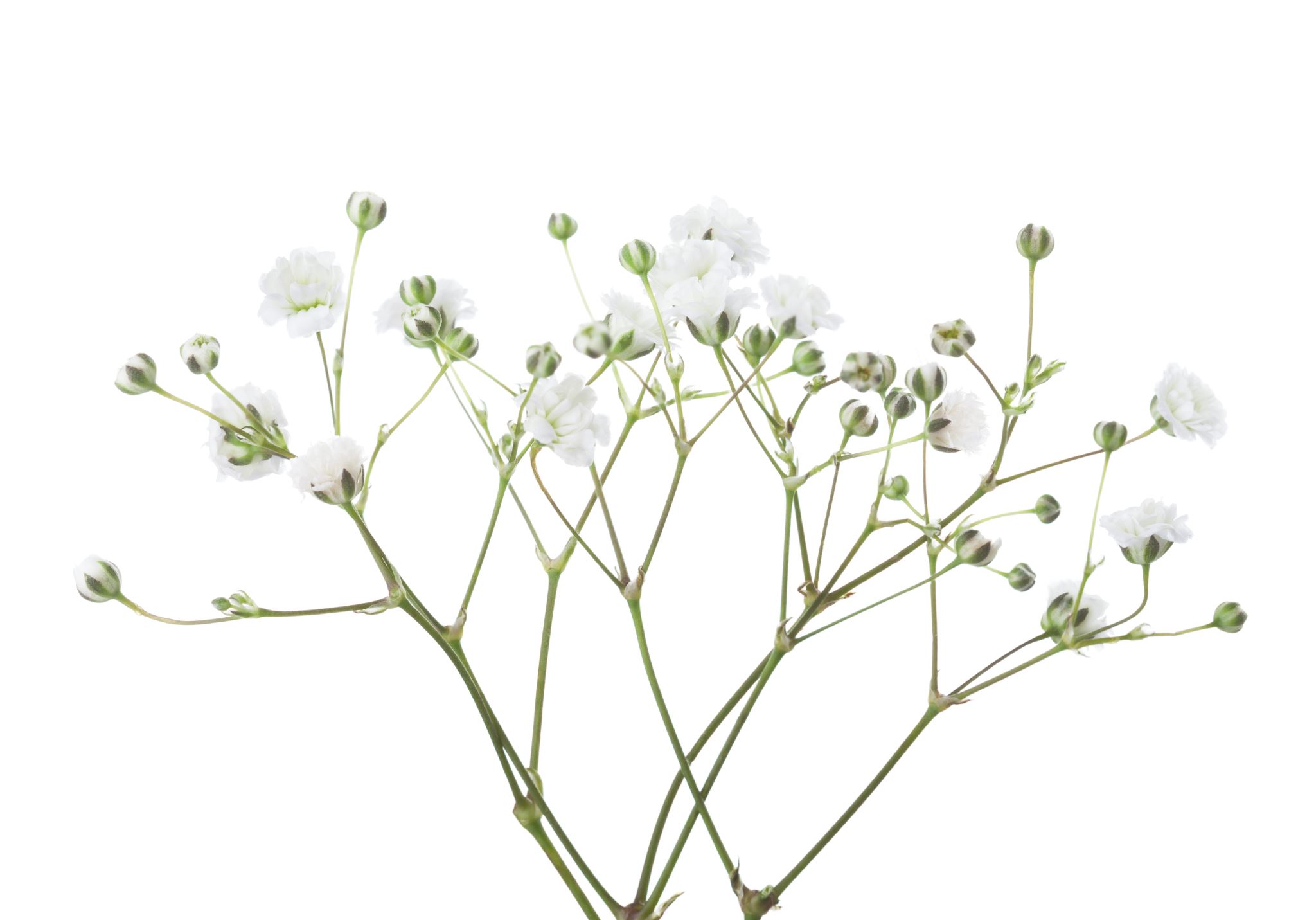 Galatians 4
27 For it is written:
“Be glad, barren woman,    you who never bore a child;shout for joy and cry aloud,    you who were never in labor;because more are the children of the desolate woman    than of her who has a husband.”[e]
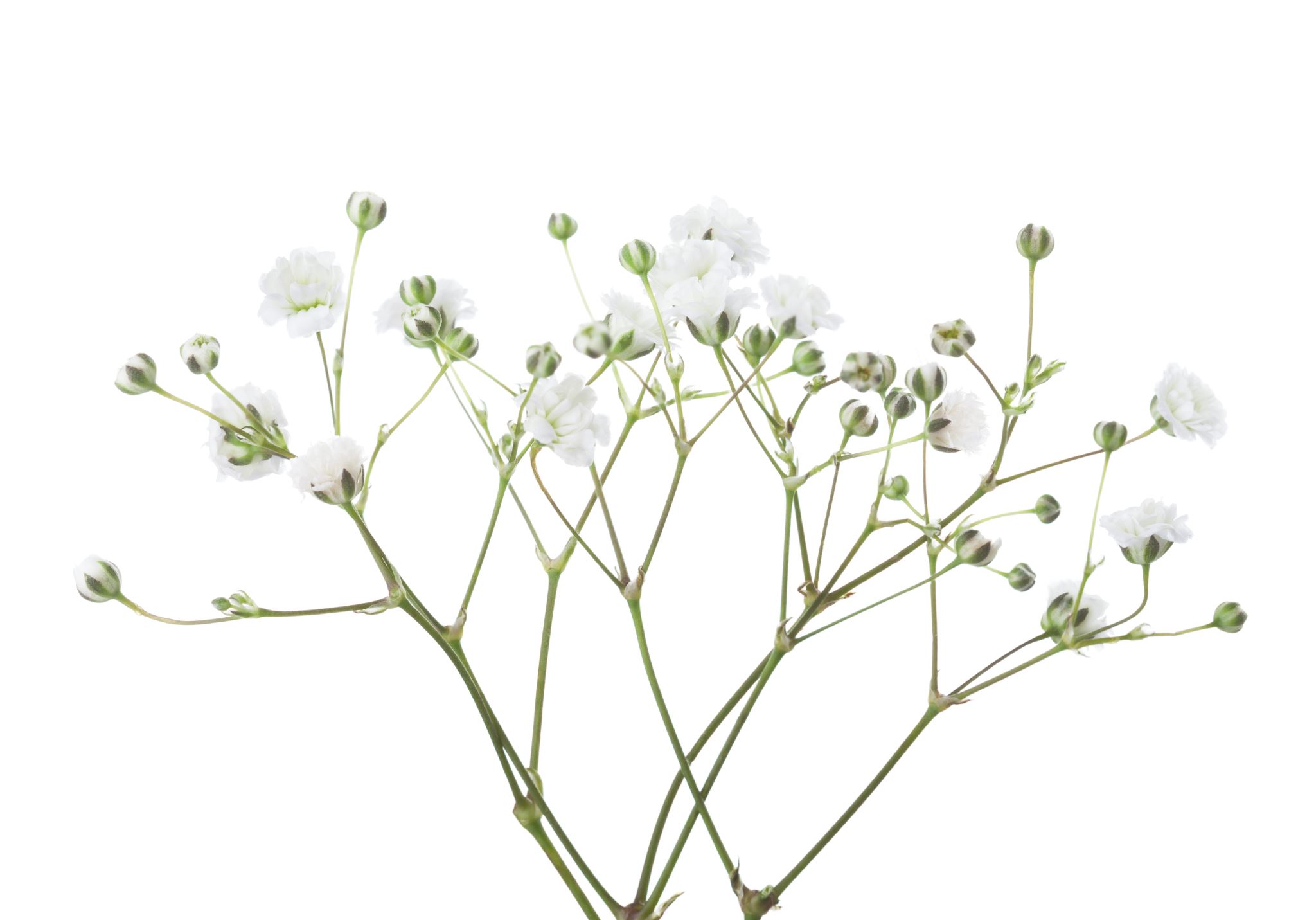 Galatians 4
28 Now you, brothers and sisters, like Isaac, are children of promise. 29 At that time the son born according to the flesh persecuted the son born by the power of the Spirit. It is the same now. 30 But what does Scripture say? “Get rid of the slave woman and her son, for the slave woman’s son will never share in the inheritance with the free woman’s son.”[f] 31 Therefore, brothers and sisters, we are not children of the slave woman, but of the free woman.